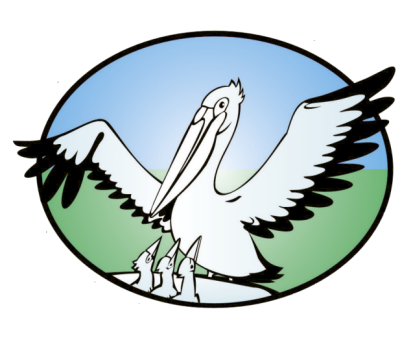 Конкурс профессионального мастерства
«Педагог года 
города Нижневартовска – 2014»
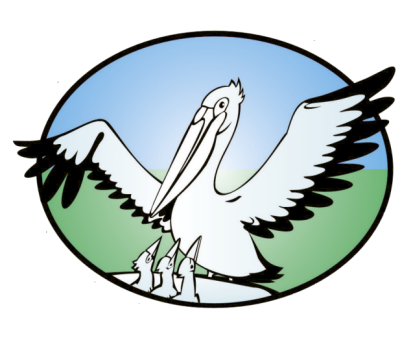 Номинация «Учитель года»
Конкурс 
«Разговор с учащимися»
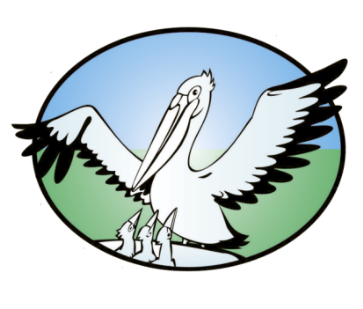 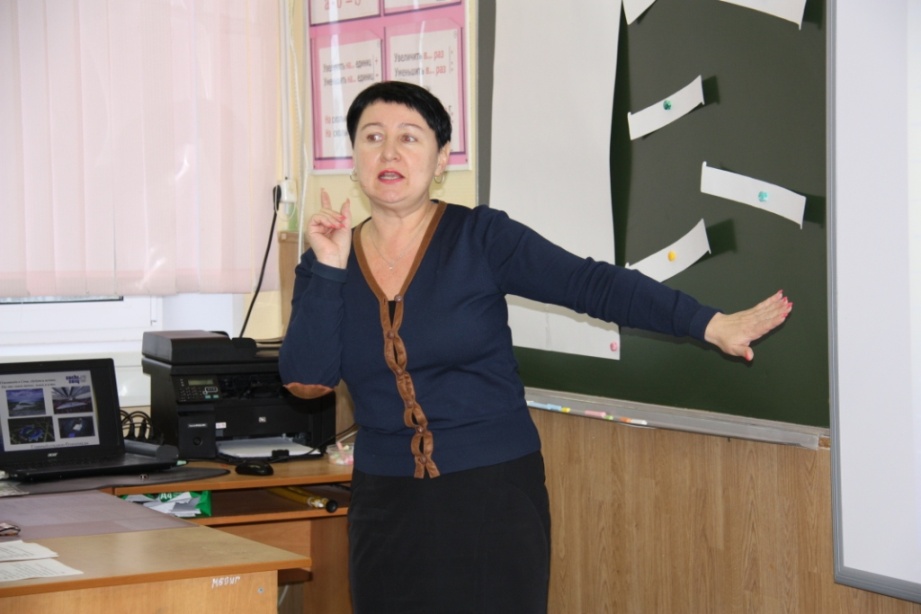 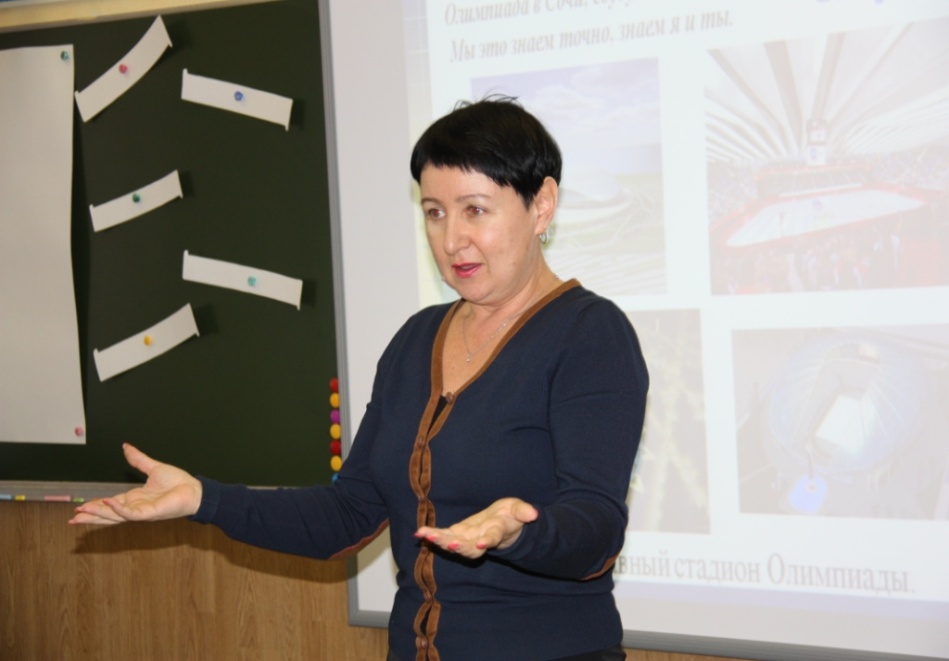 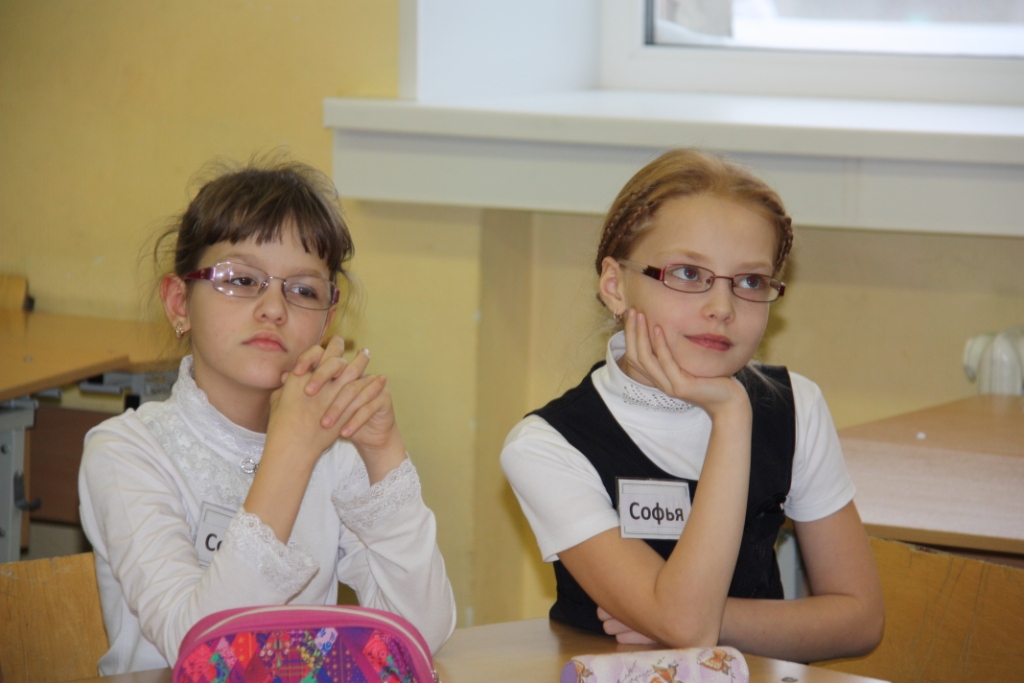 Юркина 
Светлана Владимировна
МБОУ «СОШ № 31 с УИП ХЭП»
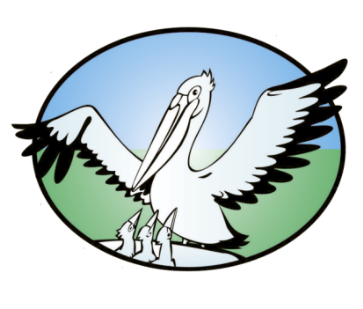 Предметное
 жюри
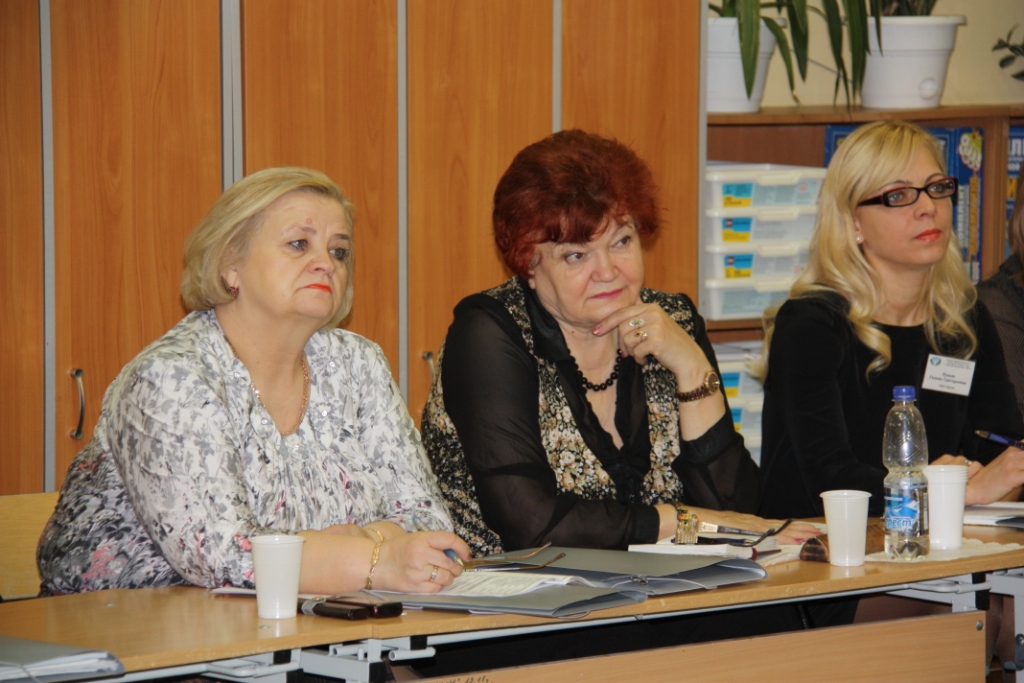 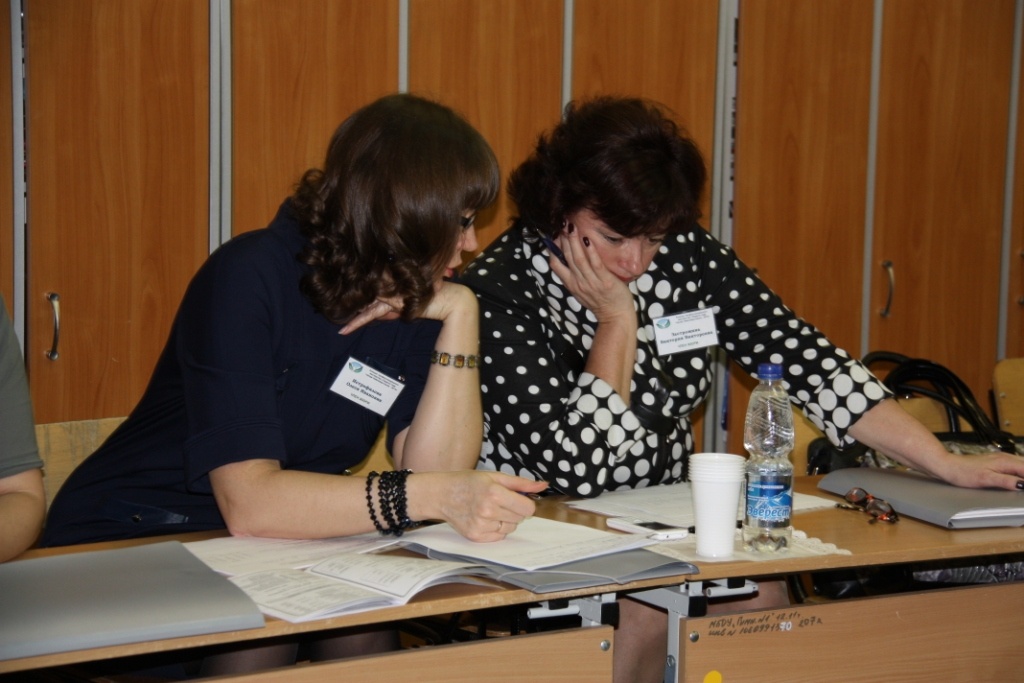